DAĞILMA DEVRİ
KPSS’YE HAZIRLIK
ARİF ÖZBEYLİ

www.tariheglencesi.com
Youtube Kanalı: tariheglencesi
06.08.2017
2.KONU: II.MAHMUT DÖNEMİ SİYASİ OLAYLARI
1806-1812 Osmanlı-Rus Savaşı
Napolyon’un kendisini imparator ilan etmesi diğer Avrupa devletlerini kaygılandırdı (1804).İngiltere ve Rusya’nın da dahil olduğu devletler Fransa’ ya karşı ittifak oluşturdular. Osmanlı Devleti ise Napolyon’un imparatorluğunu tanıdı. Napolyon’un Avusturya ve Rusya’ya kazandığı askeri başarılar Osmanlı Devleti’ni Fransa’ya daha da yaklaştırdı.
Osmanlı devleti, Fransa’nın isteğiyle Rus taraftarı olarak bilinen Eflak ve Boğdan beylerini azletti. Ayrıca Boğazlar Rus gemilerine kapatıldı. Rusya bu durumu bir ültimatomla protesto etti. İngiltere’de Rusya tarafını tuttu.Verdiği ültimatomun sonucunu beklemeden Eflak ve Boğdan’ı işgal etti (1806 ).
İngiltere’de Osmanlı Devleti’nden Eflak ve Boğdan beylerini görevlerine iade etmesini, Boğazların da açılmasını istedi. Osmanlı kabul etmedi.
Osmanlı ordusunun,Rusya’ya karşı savaşmak üzere,Tuna boylarına hareket etmesinden sonra kısa bir sonra İstanbul’da Kabakçı Mustafa isyanı başladı .III.Selim  tahttan indirilerek yerine IV.Mustafa getirildi. Bu durumu kabul etmeyen Alemdar Mustafa İstanbul’a gelerek III.Selim’i tahta tekrar geçirmek istedi.Onun öldürülmesi üzerine II.Mahmut’u tahta geçirdi (1808).
II.Mahmut tahta geçtikten bir süre sonra ayanlarla Sened-i İttifak-ı imzalamıştır. 
Ayanlar devlet otoritesini tanıyacak ve yapılacak ıslahatları destekleyeceklerdi
Buna karşılık ayanlar halka adil davranacaklar, bulundukları yerlerde devlet adına vergi ve asker toplayabileceklerdi.
Devlet ayanları tanıyarak hukukileştirmiştir. Padişahın yetkileri ilk defa sınırlandırılmıştır. Bazı tarihçilere göre anayasal monarşiye ilk adım olarak kabul edilir. Devletin zaafiyetini de göstermektedir. Ayanlara söz geçiremeyecek hale gelmiştir.
ORTAÖĞRETİM-2010
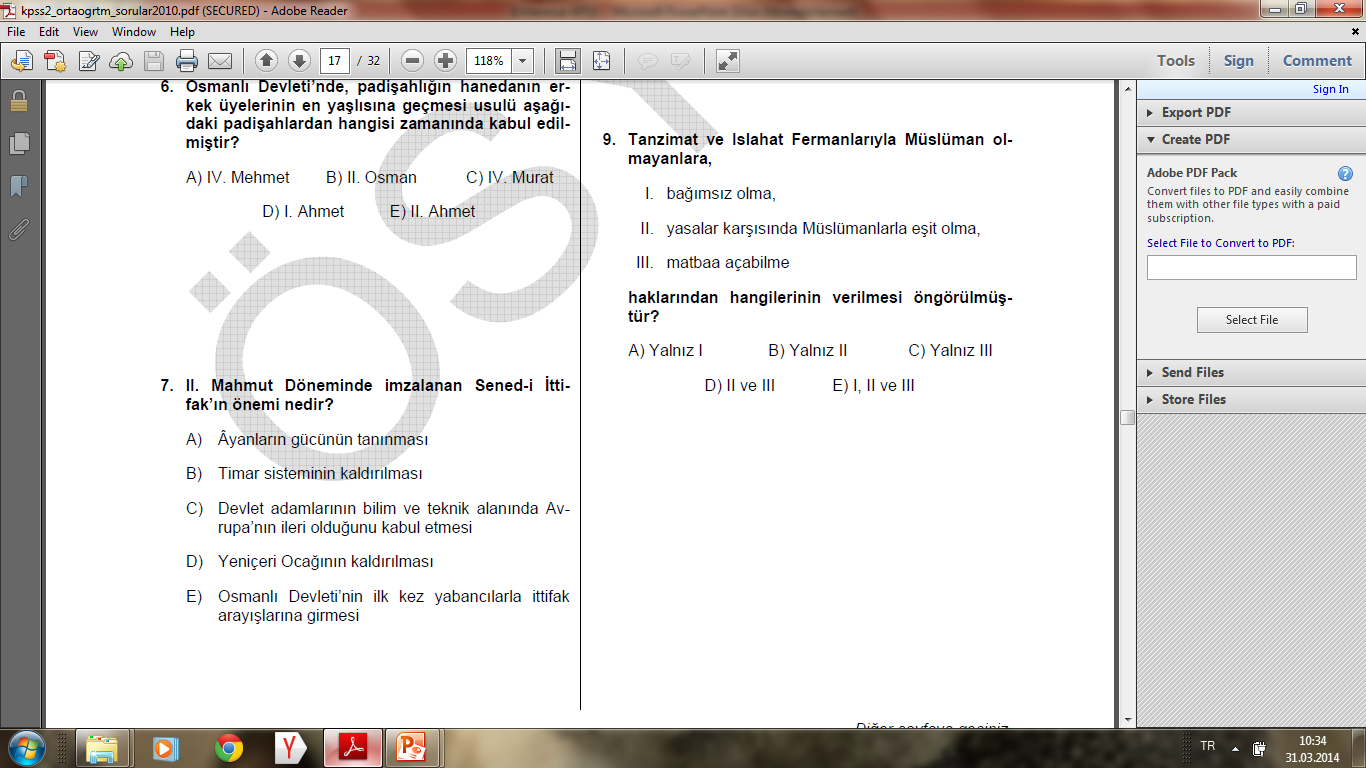 CEVAP: A
Bu sırada Avrupa’da yeni gelişmeler olmuş Fransa, Rusya ile Tilsit Antlaşmasını imzalamıştı (1807). Bu antlaşma da Osmanlı aleyhine hükümlerde vardı. Daha sonra Osmanlı topraklarını paylaşmayı da düşünmüşlerdir.
Bu gelişmeler Osmanlı Devleti ile İngiltere’yi birbirine yaklaştırdı. İki devlet arasında Kal’a-i Sultaniye antlaşması yapıldı (1809).Bu antlaşmayla Boğazlardan barış zamanında hiçbir savaş gemisi geçemeyecekti.
Rusya ile yapılan Bükreş Antlaşması ile savaşa son verildi. Bu antlaşma ile Prut nehri sınır oldu. Sırbistan’a bazı ayrıcalıklar tanındı. Besarabya Ruslara bırakıldı.
Tarih biyografisi ve monografi sahalarında dünya çapında ünlü şahsiyet olan İbnülemin Mahmut Kemal İnal’a sormuşlar : “Sizdeki bilginin çok azına sahip olmalarına rağmen sizden çok daha fazla tanınanlar var. Bunun sebebi nedir?” İbnülemin şöyle cevap vermiş:”Ben bilmek için öğrendim, onlar ise bilinmek için.”
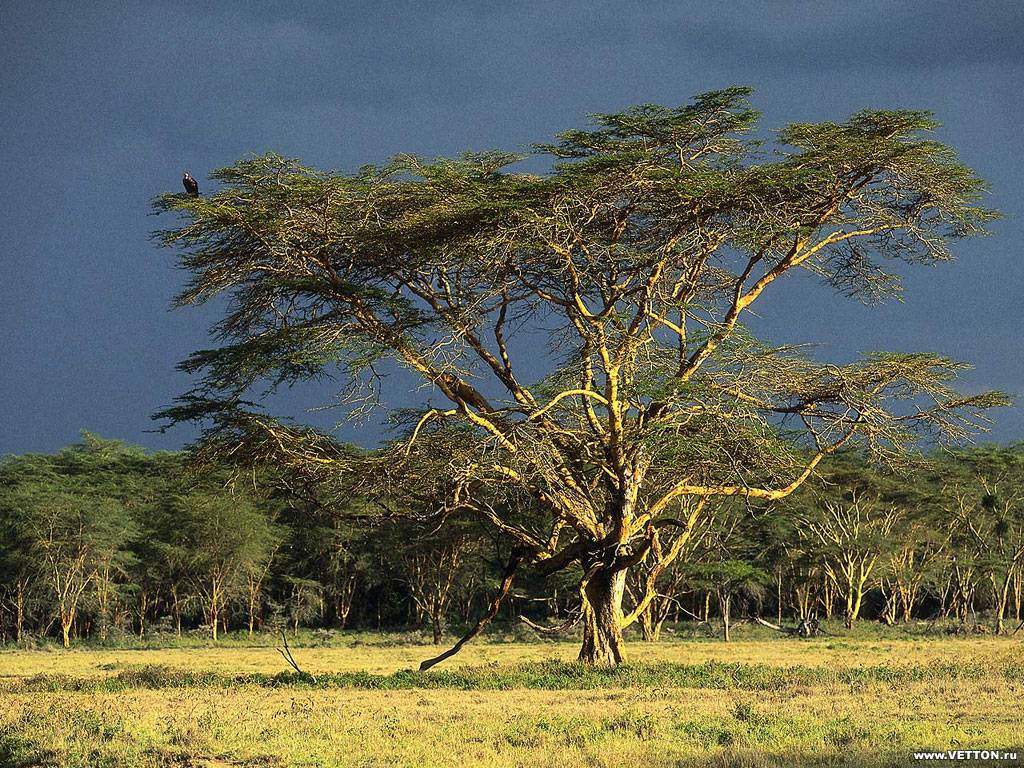 " Karanlıktan korkan çocuk ve aydınlıktan korkan yetişkinden acaba hangisi daha aptaldır ?"
M. FREEHILL
2-Milliyetçilik Hareketleri ve Yeni Meseleler
a-Sırp İsyanı
        Sırp isyanının çıkmasında; Fransız İhtilali’nin yaydığı milliyetçilik fikirleri , Avusturya, Fransa ve bilhassa Rusya’nın kışkırtmaları ve Yeniçerilerin sorumsuzca davranışları etkili olmuştur.
O sırada Osmanlı-Rus Savaşı devam ettiği  için ,Sırp isyanının bastırılması gecikmiştir. 1812 yılında yapılan Bükreş Antlaşması ile Sırbistan’a bazı haklar tanındı. 1829 Edirne Antlaşması ile özerk olan Sırbistan, 1878 Berlin Antlaşması ile bağımsız olmuştur.
26. Osmanlı İmparatorluğu’nda, ilk bağımsızlık hareketini başlatarak iç işlerinde serbest bir prenslik kuran millet aşağıdakilerden hangisidir?
A-Bulgarlar
B-Sırplar
C-Romenler
D-Rumlar
E-Araplar
						1990-ÖYS
CEVAP: B
2010-LYS
CEVAP: B
b-Yunan İsyanı ve 1828-1829 Osmanlı-Rus Savaşı
Yunan isyanının çıkmasında; Milliyetçilik fikirleri ,başta Rusya olmak üzere Avrupa devletlerinin Yunanlıları desteklemesi, Rönesans’ın oluşmasında Yunanlıların etkisi olduğu için Avrupalıların sempatisi, Yunanlı iş adamlarının desteği ve Etnik-i Eterya cemiyetinin çalışmaları etkili olmuştur.
1821’de Mora’da başlayan isyanı Osmanlı Devleti bastıramayınca, Mora valiliğini vermek şartıyla Mısır valisi Kavalalı Mehmet Ali Paşa’dan yardım istemiştir. Oğlu İbrahim Paşa Mora isyanını kısa sürede bastırdı. Fakat bu durumdan Avrupa devletleri rahatsız oldular.
İngiltere ve Rusya aralarında bir protokol imzaladılar. Buna göre; Yunanistan özerk bir prenslik olacak ,bütün Türkler Yunanistan ’dan çıkarılacaktı. Bu durumu Avusturya ve Prusya kabul etmedi. İngiltere,Rusya ve Fransa arasında bir antlaşma yapıldı
( 1827 ).
LORD BYRON
Soru: Yunan isyanının sebepleri nelerdir?
Cevap: Yunanistan’ın Avrupa’nın dedesi olduğu düşüncesi.
Osmanlı Devleti bunu kabul et-medi. Bunun üzerine İngiliz, Fransız,Rus ortak donanması Osmanlı donanmasına saldırarak Navarin’ de yakmışlardır (1827 ).Osmanlı Devleti savaş tazminatı istedi. Suçun Osmanlı Devleti’ne ait olduğunu ileri sürdüler.
NAVARİN’DE OSMANLI DONANMASININ YAKILMASI
33. Osmanlı imparatorluğunda aşağıdakilerden hangisinin ortaya çıkmasında dış güçlerin etkisi yoktur?

A-Macar mültecileri sorunu
B-Navarin olayı
C-Alemdar olayı
D-Çeşme olayı
D-Şahkulu ayaklanması
					1992-ÖYS
CEVAP: C
Rusya daha da ileri giderek Osmanlı Devleti’ne savaş ilan etti (1828)      Osmanlı Devleti savaşacak durumda değildi. Yeniçeri Ocağı yeni kaldı-rılmış,donanma Navarin’de yakılmıştır.
Ruslar hızlı bir şekilde Balkanlardan ve Kafkasya’dan ilerlemeye başladı. Edirne önlerine kadar geldiler. Bunun üzerine Osmanlı Devleti barış istedi.
Yapılan Edirne Antlaşması ile Prut nehri iki ülke arasında sınır kabul edilmiş,Rus ticaret gemilerine Boğazlardan geçiş hakkı verilmiş, Sırbistan özerk hale getirilmiş,Yunanistan’ın bağımsızlığı kabul edildi.
a-Viyana Kongresi (1815)
Mutlakiyet rejimlerini korumak, milliyetçilik ve bağımsızlık hareketlerine engel olmak için toplanmıştır.
Napolyon Savaşları ile bozulan Avrupa sınırlarını yeniden düzenlemiştir.
İngiltere’de meşruti yönetim olmasına rağmen Fransa’nın güçlenmesini istemediği için bu kongreye katılmıştır. Bu konferansta Rusya, İngiltere, Avusturya ve Prusya Dörtlü İttifak’ı meydana getirdiler.
1815-1827 yılları arasına Avrupa’da Restorasyon Dönemi denir. Napolyon tarafından bozulan Avrupa’ya yeniden düzen verildiği için bu isim verilmiştir. 1827 yılında Navarin’de Osmanlı donanmasının yıkılması ile bu dönem sona ermiştir. Yunan isyanını destekleyen İngiltere ve Rusya Navarin’de Osmanlı donanmasını yakarken Avusturya ve Prusya bu isyanı desteklememişlerdir. Bu da Restorasyon Döneminin sonunu getirmiştir.
b-Şark Meselesi
Şark Meselesi XIX. Yüzyılın ilk yarısında Osmanlı toprak bütünlüğünün korunması,ikinci yarısında Avrupa’daki topraklarının paylaşılması, XX. Yüzyılda da bütün topraklarının paylaşılması şeklinde anlaşılmıştır.
1876’da İngiltere’nin isteği ile Balkan olaylarını görüşmek ve Osmanlı –Rus anlaşmazlığını gidermek için İstanbul’da bir konferans düzenlendi. Bu konferansa Osmanlı Devleti, Rusya,İngiltere, Fransa, Avusturya, Almanya ve İtalya katıldı. Konferans başladığı sırada , meşrutiyet ilan edildi.
Sırbistan ve Karadağ’ın top-raklarının genişletilmesini Bosna-Hersek ve Bulgaristan’da muhtar yönetimlerin kurulmasını istediler. Osmanlı Devleti bu istekleri kabul etmedi.
Londra’da toplanan bu devletler Balkanlarda çeşitli ıslahatlar yapılmasını istediler. Osmanlı Devleti,bu istekleri kabul etmedi. Bunun üzerine Rusya Osmanlı Devleti’ne savaş açtı.
GERÇEK FAKİRLİK
Günlerden bir gün zengin bir baba ailesi ve oğlunu köye götürdü.Bu yolculuğun tek bir amacı Vardı insanların ne kadar fakir olabileceklerini oğluna göstermek.
Çok fakir bir ailenin çiftliğinde bir gece ve gün geçirdiler.Yolculuktan döndüklerinde oğluna Sordu:
İnsanların ne kadar fakir olabileceklerini gördün mü?
Evet!
Ne öğrendin peki?
Şunu gördüm:Bizim evde bir köpeğimiz var,onlarınsa dört.Bizim bahçenin ortasına kadar uzanan bir havuzumuz var,onlarınsa sonu olmayan bir dereleri,Bizim bahçemizde ithal lambalar var,onlarınsa yıldızları. Bizim görüş alanımız ön avluya kadar ,onlarsa bütün bir ufku görüyorlar.
Oğlu sözlerini bitirdiğinde,babası söyleyecek bir şey bulamadı.Oğlu ekledi:
-Teşekkürler baba, ne kadar fakir olduğumuzu gösterdiğin için.
c-“Denize Düşen Yılana Sarılır”  (Mısır Meselesi )
Yunan isyanı’nın bastırılmasında etkili olan Mısır Valisi Mehmet Ali Paşa, Navarin’de donanması yakıldığı için bu durumdan pek memnun olmadı.
Bu sebepten 1828-1829 Osmanlı –Rus Savaşı’nda yardım isteyen  II.Mahmut’ a gerekli yardımı yapmayan Mehmet Ali Paşa’ya vaad ettiği toprakları vermedi.
Bunun üzerine Mehmet Ali Paşa oğlu komutasındaki bir orduyu Suriye’ye gön-derdi. Oradan Anadolu’ya geçen İbrahim Paşa Osmanlı ordusunu iki defa yenilgiye uğrattı.
Bu arada II.Mahmut bu gelişmeler üzerine İngiltere ve Fransa’dan yardım istedi;fakat gerekli yardımı alamadı. Bunun üzerine “Denize düşen yılana sarılır “ diyerek Rusya’ dan yardım istedi.
Bir Rus filosu Marmara’ya geldi. Telaşlanan İngiltere ve Fransa araya girerek Osmanlı Devleti ile Mehmet Ali Paşa arasında Kütahya Antlaşması yapıldı.
Buna göre; Mehmed Ali Pa-şa’ya,Mısır ve Girit valiliklerine ek olarak Şam,İbrahim Paşa’ya da Cidde valiliğine ek olarak Adana Muhassıllığı (o bölgenin vergilerini toplama hakkı ) verildi.
Kütahya Antlaşmasına rağmen kendisini güvende hissetmeyen II.Mahmut Rusya ile Hünkar İskelesi Antlaşması’nı imzaladı. Buna göre; devletlerden biri saldırıya uğrarsa diğeri kara ve deniz kuvvetleri ile ona yardım edecek,antlaşma 8 yıl süreli olacaktı.
Yapılan Kütahya antlaşmasın-dan her iki tarafta memnun olmadığı için 1839’da Nizip Savaşı meydana geldi. Osmanlı kuvvetleri yenildi. Rusya’nın müdahale etmesini istemeyen İngiltere iki taraf arasında Londra Antlaşması’nın yapılmasını sağladı.
Buna göre Mısır Valiliği babadan oğula geçmek şartıyla Mehmet Ali Paşa’ ya bırakılacak,toplanan vergilerin dörtte biri İstanbul’a gönderilecekti.
2012-LYS
CEVAP: B
2010-LYS
CEVAP: A
ç-Boğazlar Meselesi
Osmanlı Devleti’nin Mısır meselesi yüzünden Rusya’ dan yardım istemesi ve Hünkar İskelesi Antlaşması’nı imzalaması ortaya bir “Boğazlar Meselesi” çıkarmıştır.
Hünkar İskelesi antlaşmasının 8 yıllık bitiminde Londra’da İngiltere’nin öncülüğünde toplanan Londra konferansında Boğazlar Sözleşmesi imzalandı.
Buna göre; Osmanlı Devleti barış halindeyken Boğazların bütün savaş gemilerine kapalı tutulması kabul edildi.
    
Bu sözleşme ile boğazlar, uluslararası bir statü kazandı.
22. Hünkar İskelesi Antlaşması'nda Osmanlı Devleti, Rusya bir saldırıya uğrarsa Boğazlan kapatmayı kabul etmiştir.
 
Bu durumdan büyük ölçüde rahatsız olan devletlerden biri aşağıdakilerden hangisidir?
A) Prusya	B) İngiltere	C) Avusturya
		D) Piyemonte      E) İspanya
(1989-ÖSS)
CEVAP: B
61. XIX. yüzyılın ortalarına doğru Boğazların sorun haline gelmesinde etkili olan antlaşma aşağıdakilerden hangisidir?

A-Bükreş Antlaşması
B-Hünkar İskelesi Antlaşması
C-Edirne Antlaşması
D-Yaş Antlaşması
E-Küçük Kaynarca Antlaşması
							1997-ÖYS
CEVAP: B
65. Aşağıdaki ayaklanmalardan hangisi, uluslararası bir boyut kazanmıştır?

A-Vardar Ali Paşa ayaklanması
B-Karayazıcı ayaklanması
C-Mehmet Ali Paşa Ayaklanması
D-Patrona Halil ayaklanması
E-Kalenderoğlu ayaklanması
					1998-ÖYS
CEVAP: C
OSMANLI PADİŞAHLARI
Osmanlı padişahları 14 isim kullanmışlardır. 1 tane Orhan, İbrahim, Abdülmecid, Abdülaziz; 2 tane Bayezid, Süleyman, Mahmut, Abdülhamit; 3 tane Osman, Selim, Ahmet; 4 tane Mustafa; 5 tane Murat ve nihayet 6 tane Mehmet ismi kullanılmıştır.